Handout: Internal and external value symbols (alternative activity)
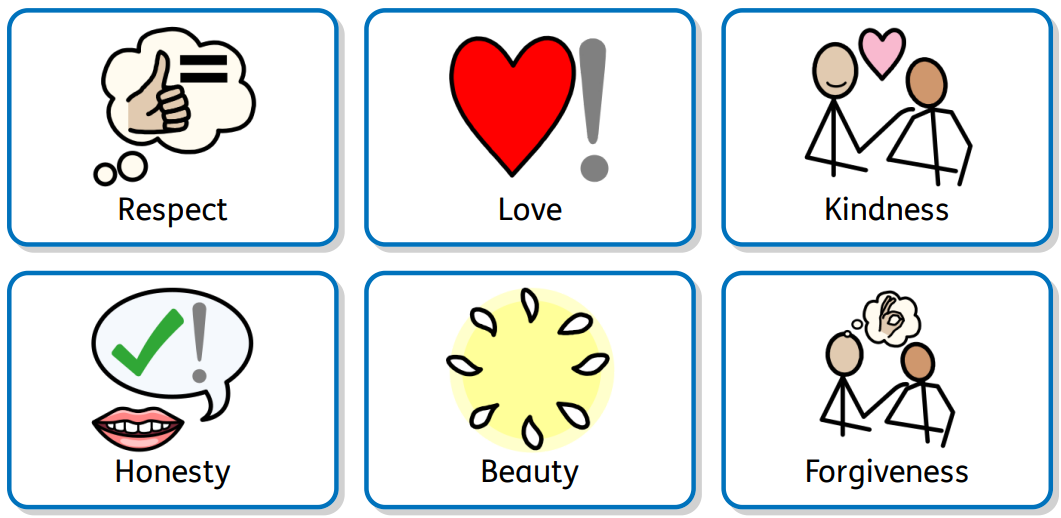 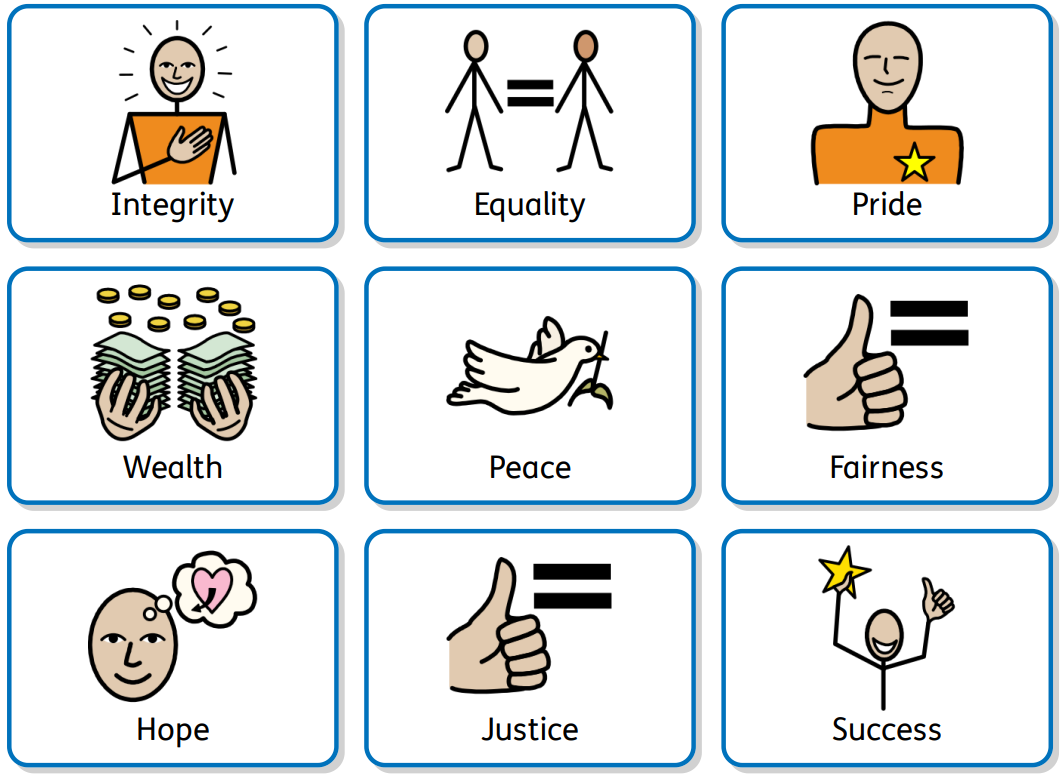 Widgit Symbols © Widgit Software 2002 - 2022
My values
Handout: My values symbols (optional)
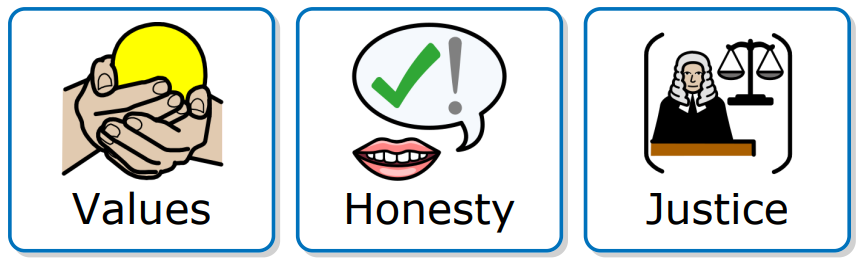 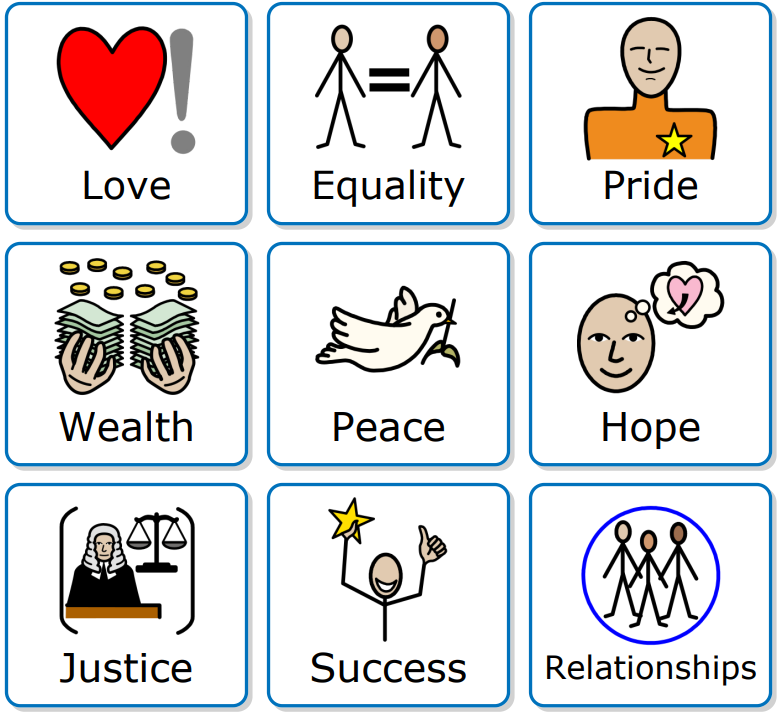 Widgit Symbols © Widgit Software 2002 - 2022
My values
Handout: My values symbols (optional)
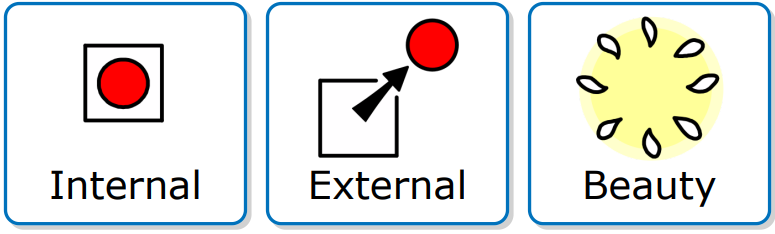 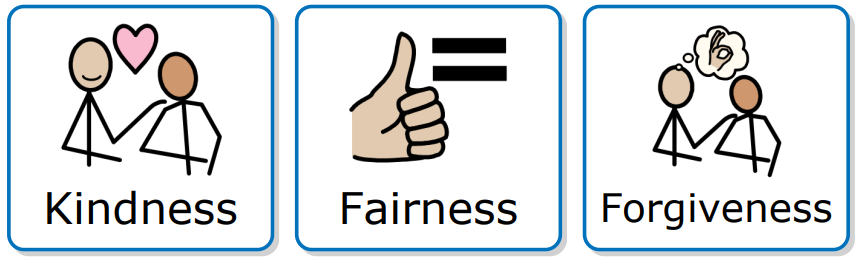 Widgit Symbols © Widgit Software 2002 - 2022
My values
Handout: Being a positive bystander symbols (optional)
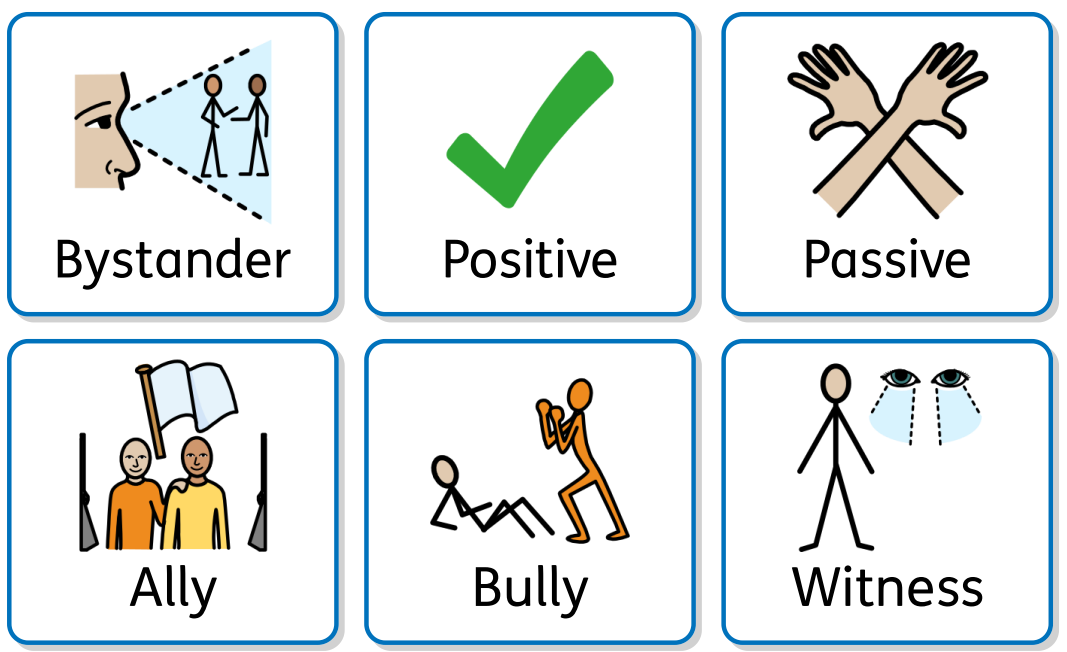 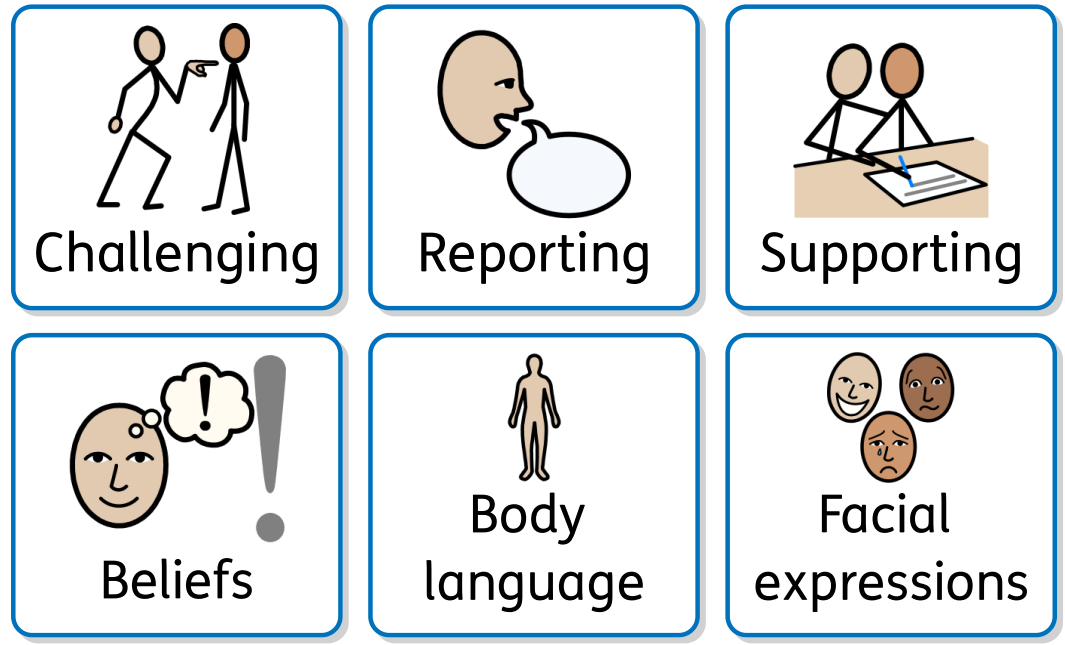 Widgit Symbols © Widgit Software 2002 - 2022
Being a positive bystander
Handout: Rights in relationships symbols (optional)
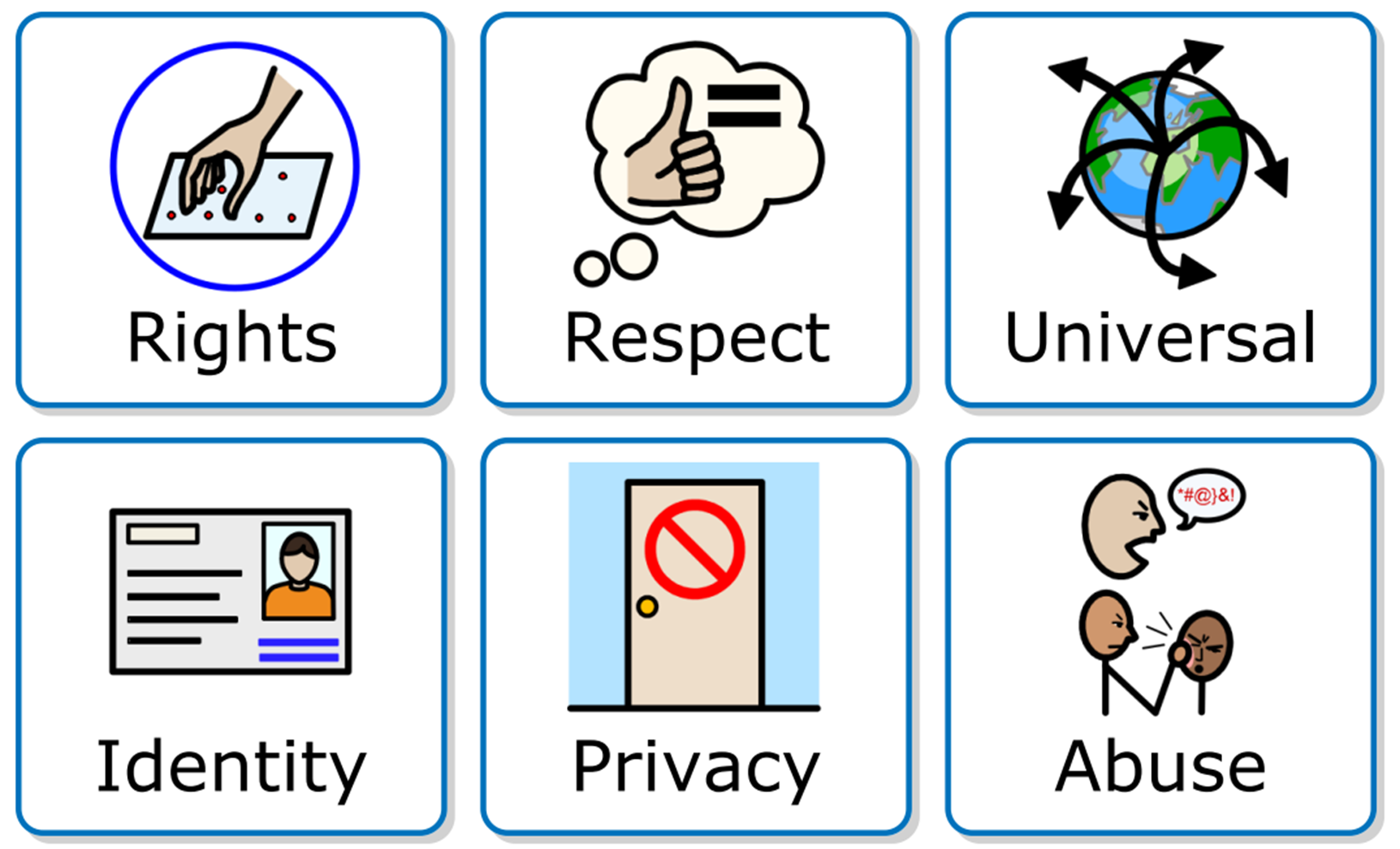 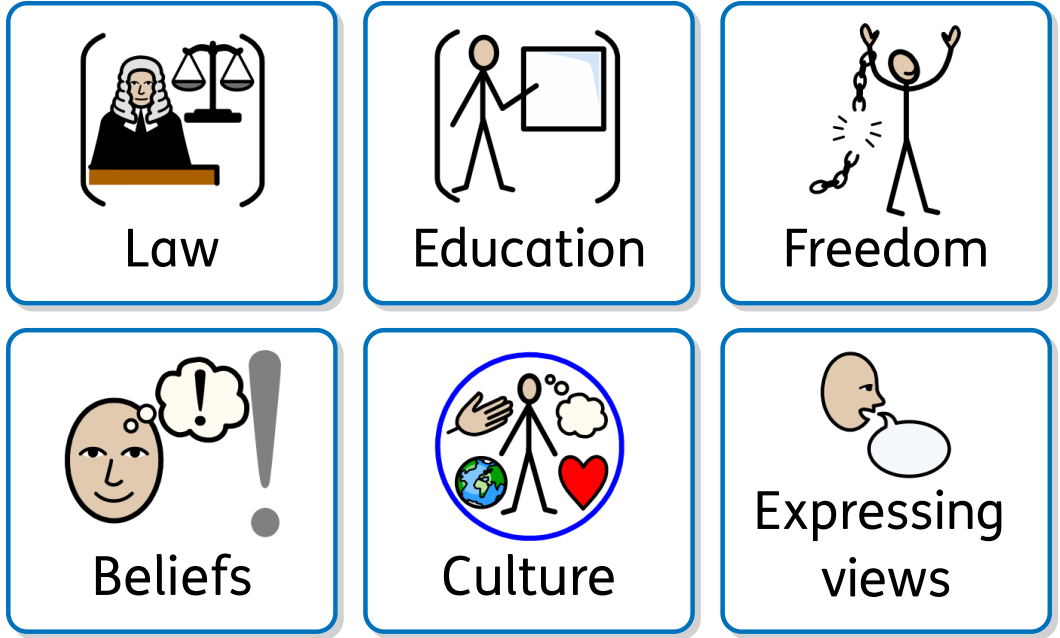 Widgit Symbols © Widgit Software 2002 - 2022
Rights in relationships
Handout: Gender stereotypes symbols (optional)
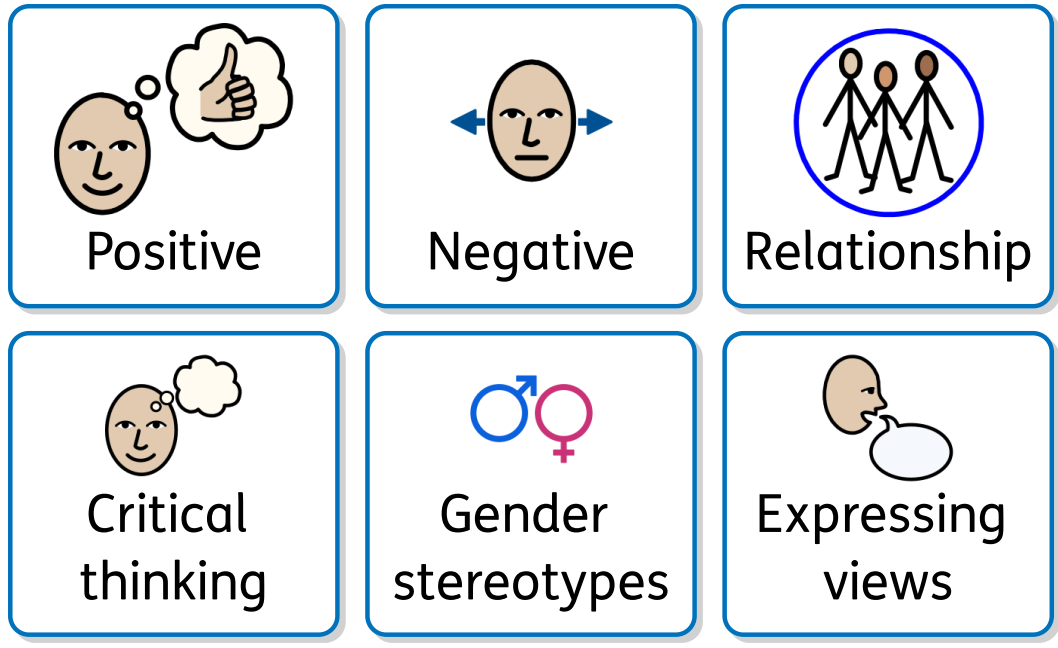 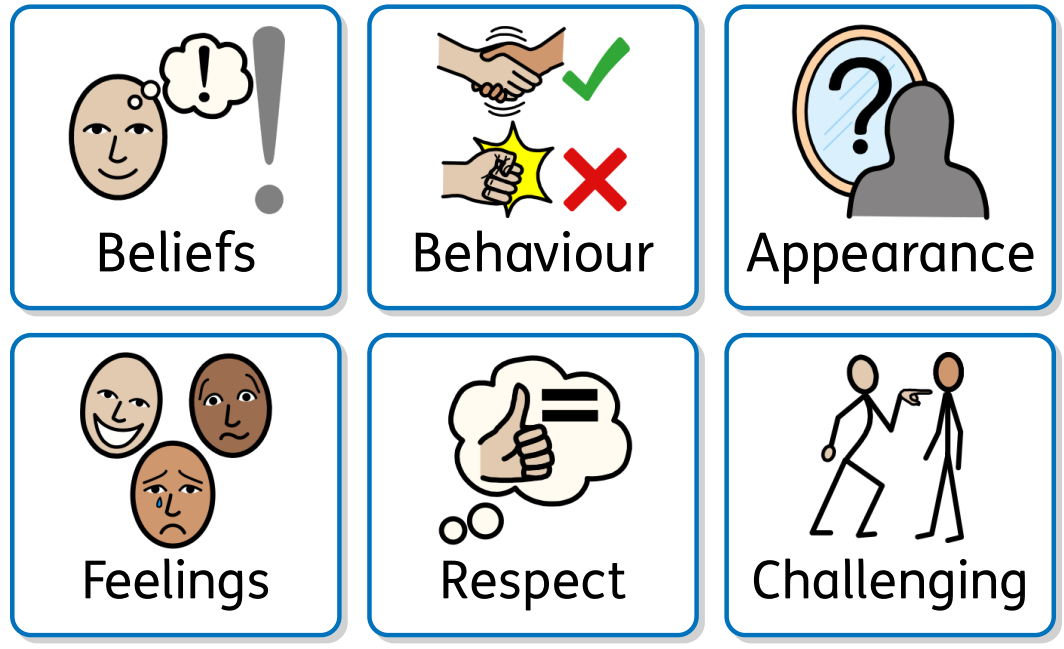 Widgit Symbols © Widgit Software 2002 - 2022
Gender stereotypes
Handout: Good communication symbols (alternative activity)
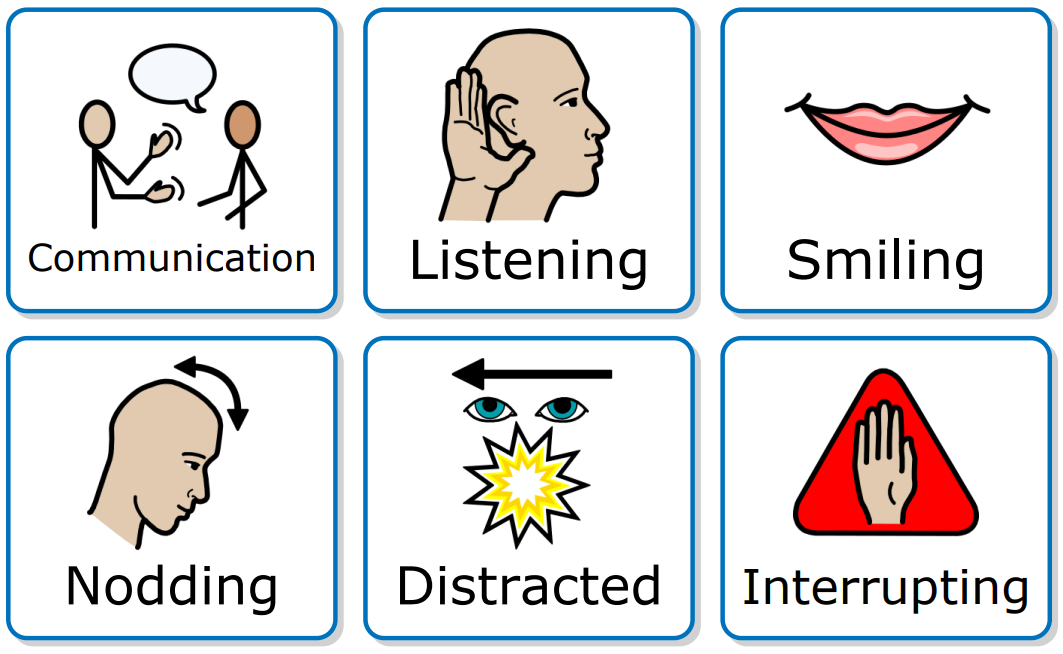 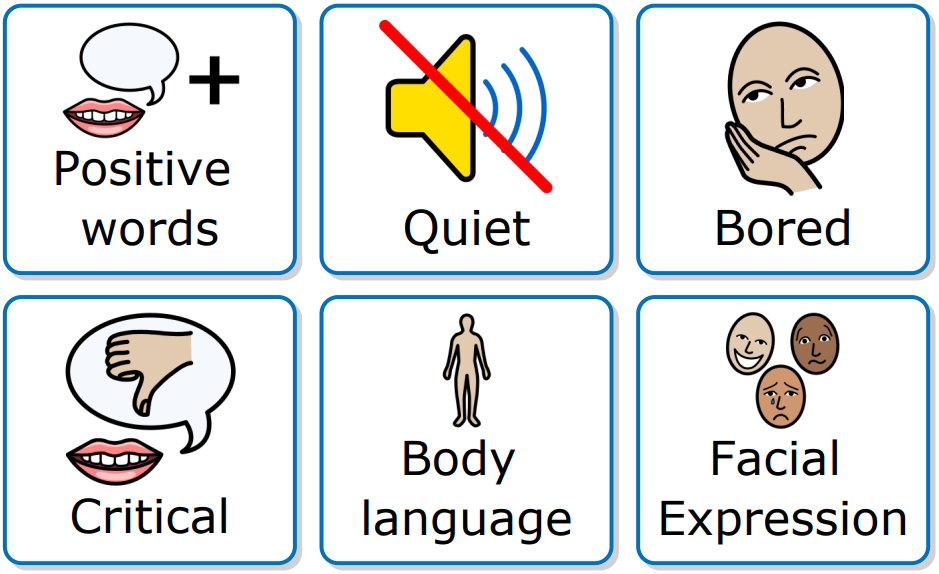 Widgit Symbols © Widgit Software 2002 - 2022
Listening, understanding and communicating
Handout: Listening, understanding and communicating symbols (optional)
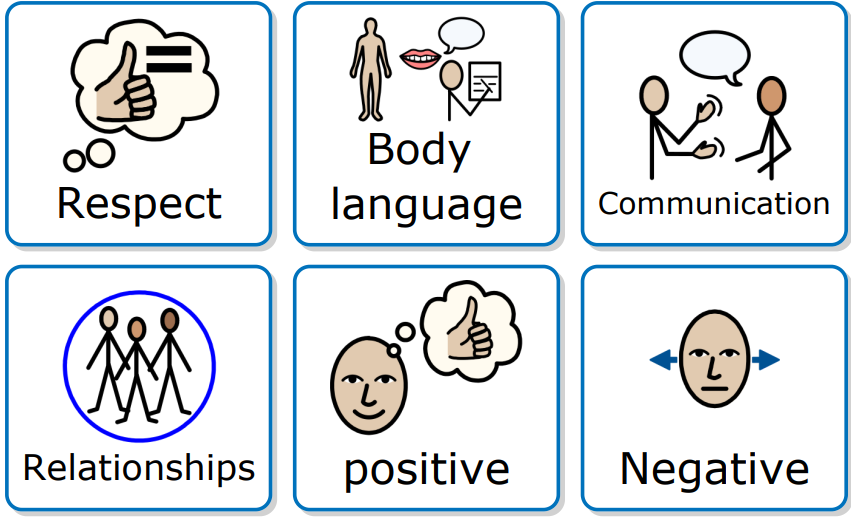 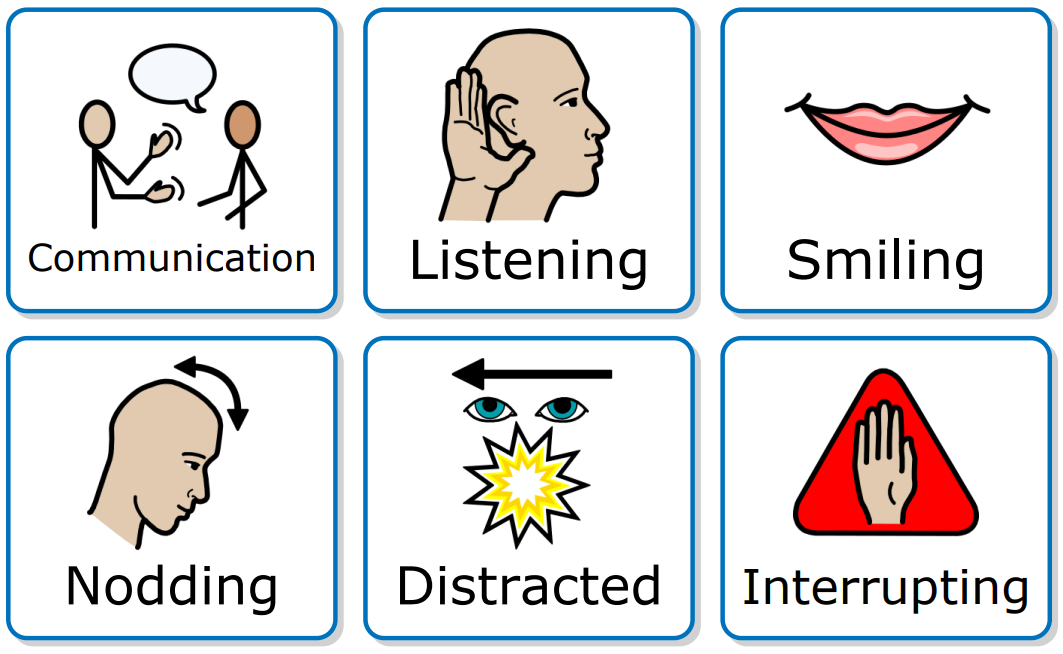 Widgit Symbols © Widgit Software 2002 - 2022
Listening, understanding and communicating
Handout: Listening, understanding and communicating symbols (optional)
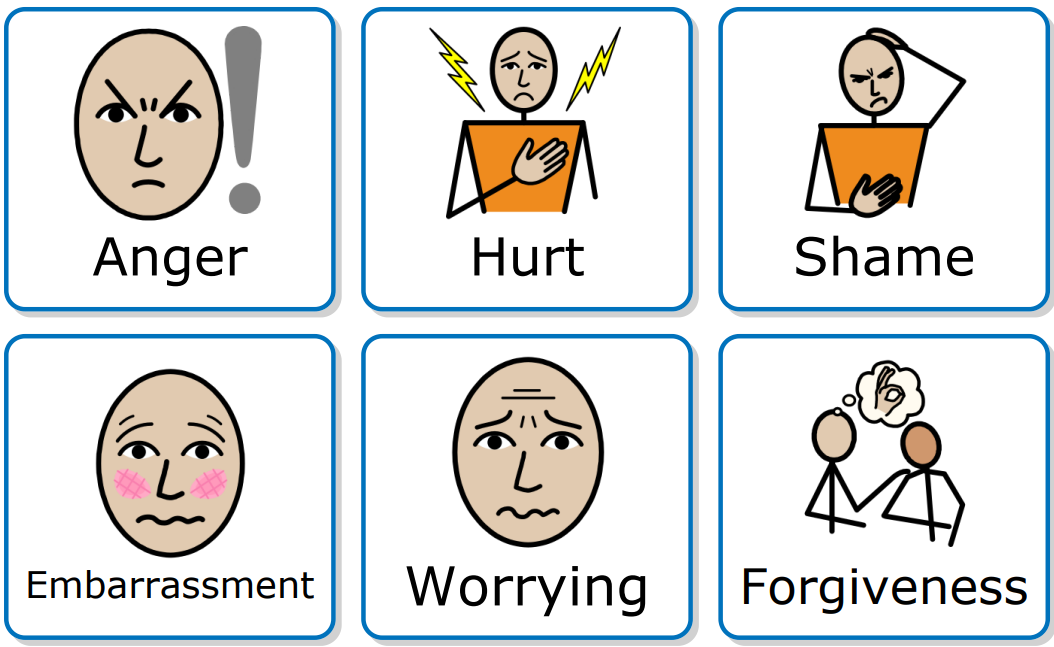 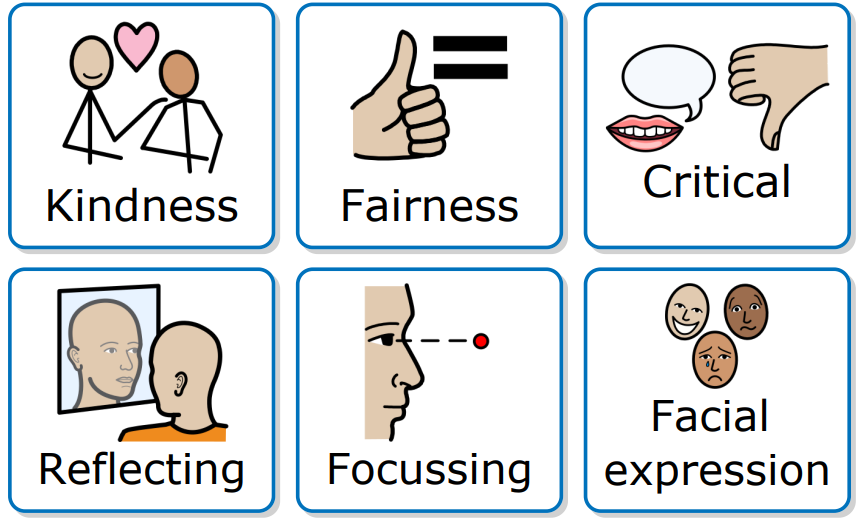 Widgit Symbols © Widgit Software 2002 - 2022
Listening, understanding and communicating
Handout: Relationship qualities symbols (alternative activity)
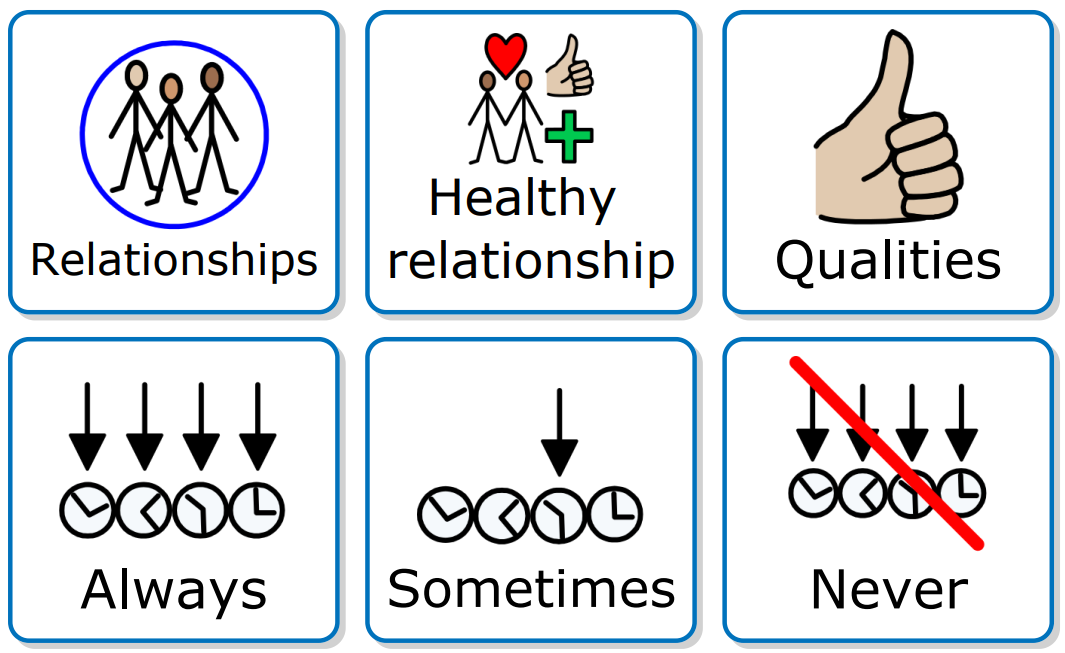 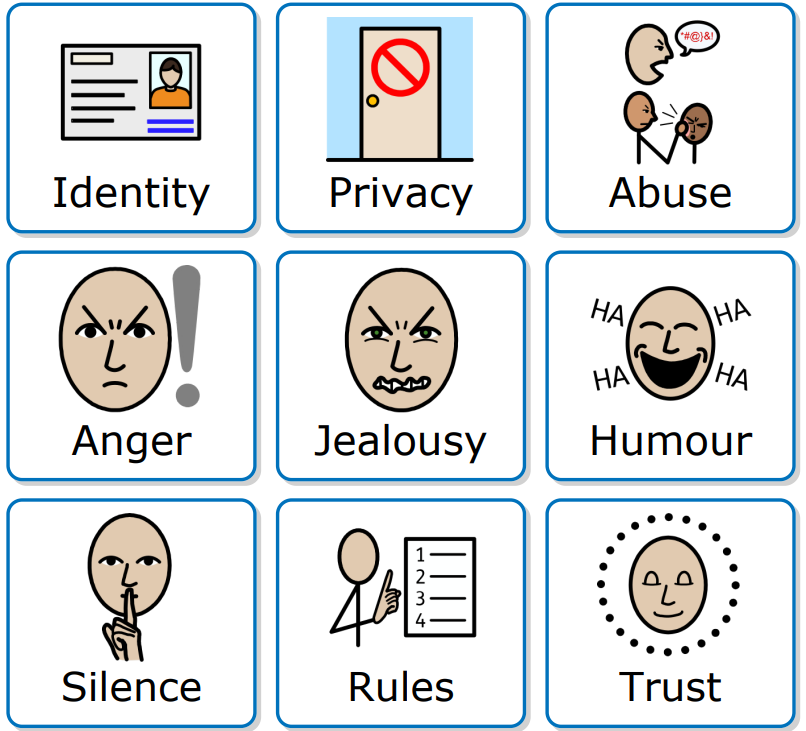 Widgit Symbols © Widgit Software 2002 - 2022
Principles of healthy relationships
Handout: Relationship qualities symbols (alternative activity)
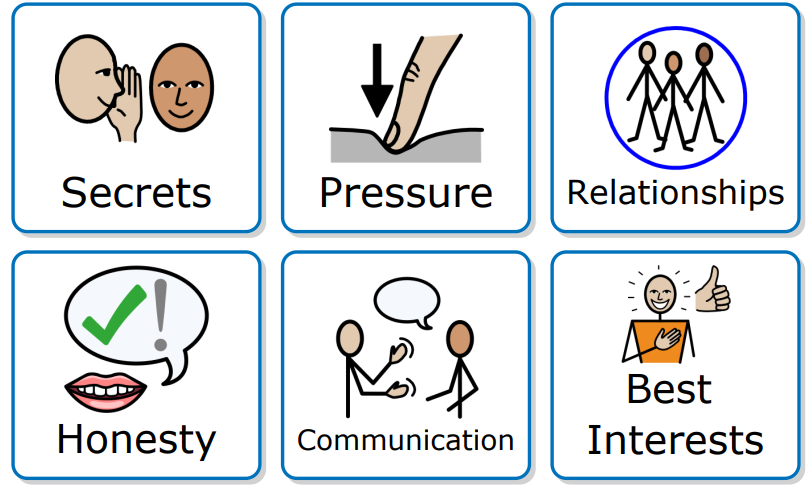 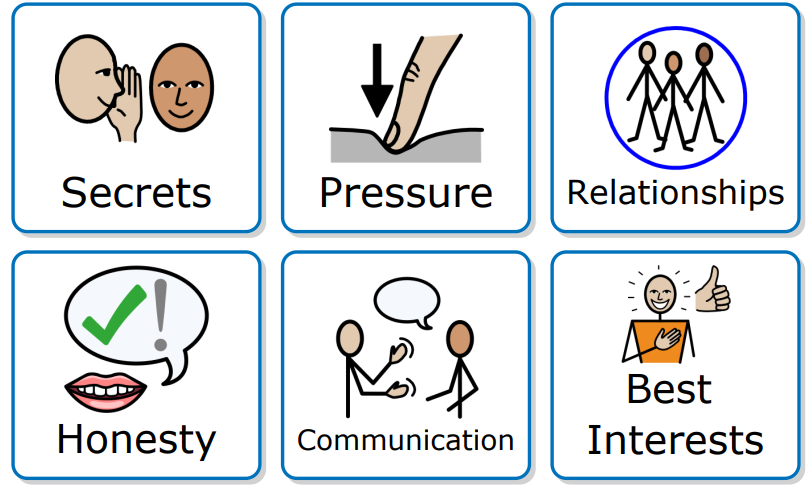 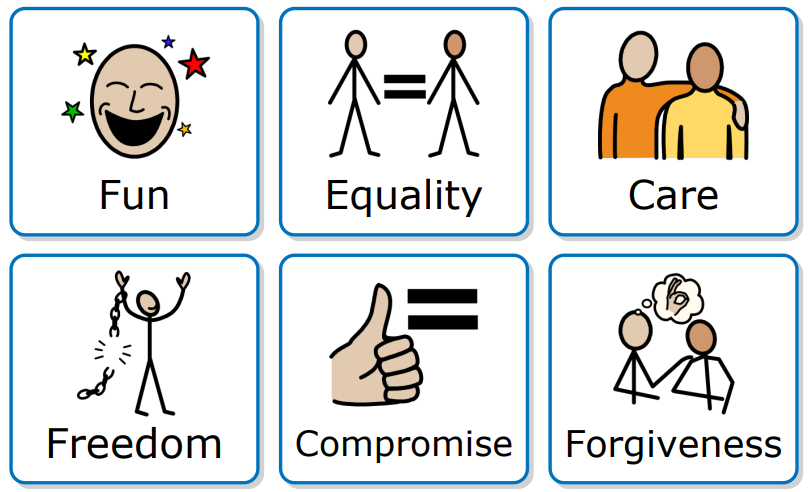 Widgit Symbols © Widgit Software 2002 - 2022
Principles of healthy relationships
Handout: Principles of healthy relationships symbols (optional)
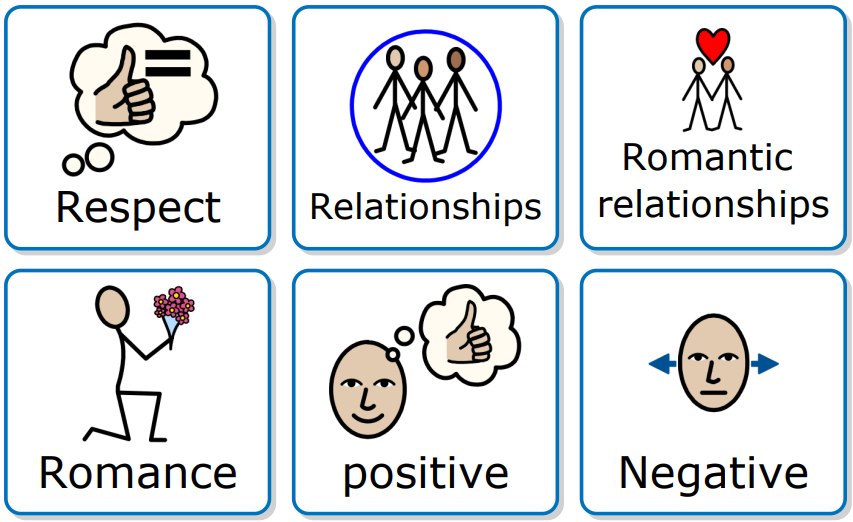 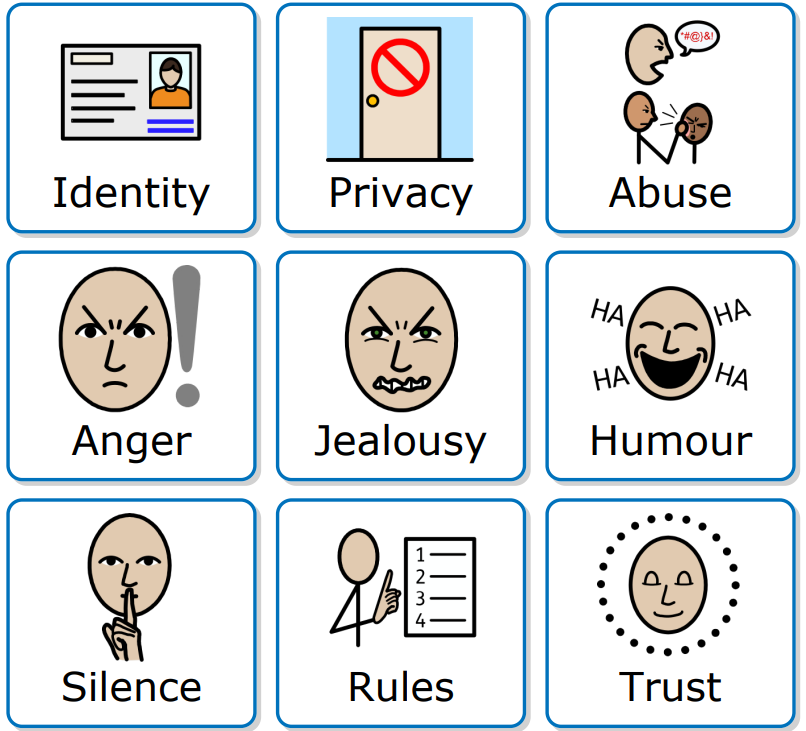 Widgit Symbols © Widgit Software 2002 - 2022
Principles of healthy relationships
Handout: Principles of healthy relationships symbols (optional)
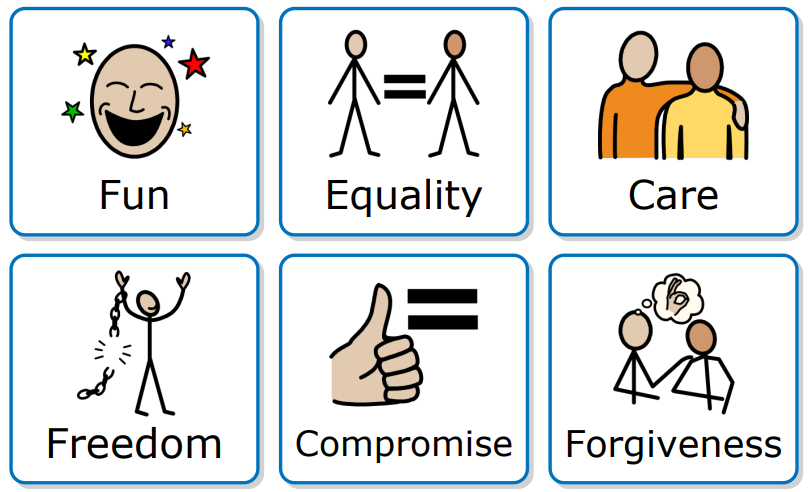 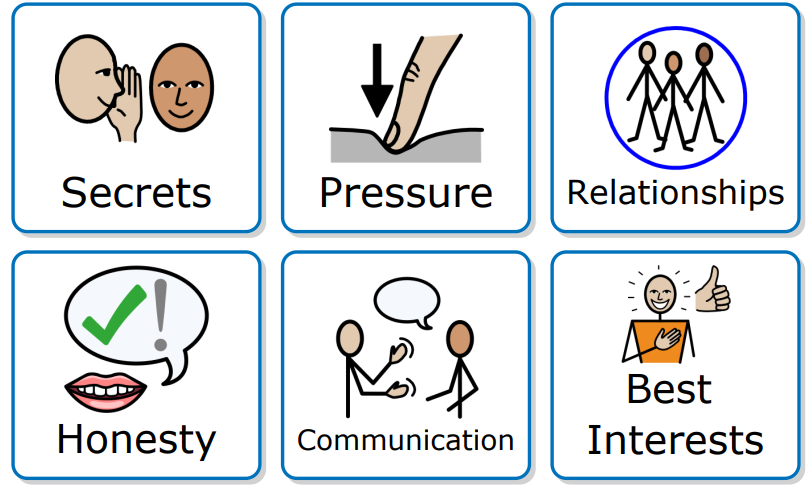 Widgit Symbols © Widgit Software 2002 - 2022
Principles of healthy relationships
Handout: Principles of healthy sexual experiences symbols (optional)
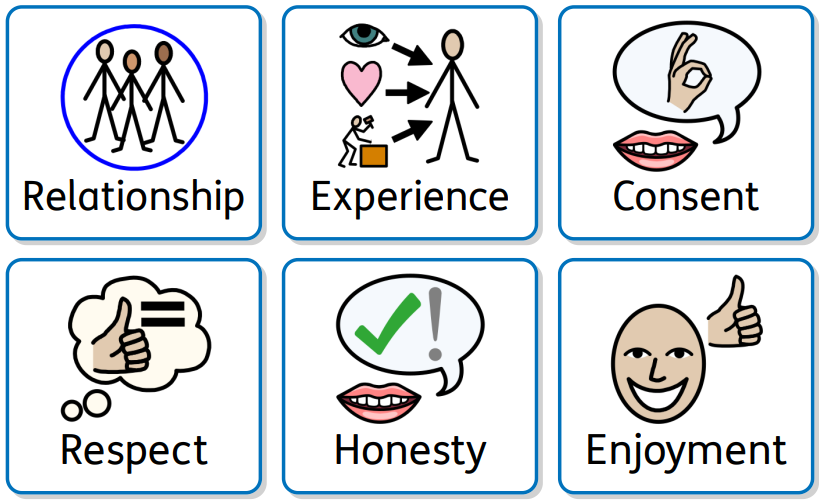 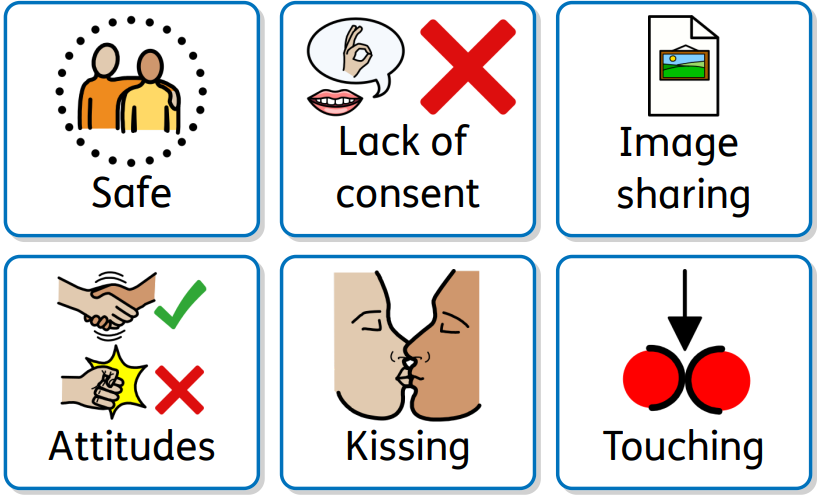 Widgit Symbols © Widgit Software 2002 - 2022
Principles of healthy sexual experiences
Handout: Impact symbols (alternative activity)
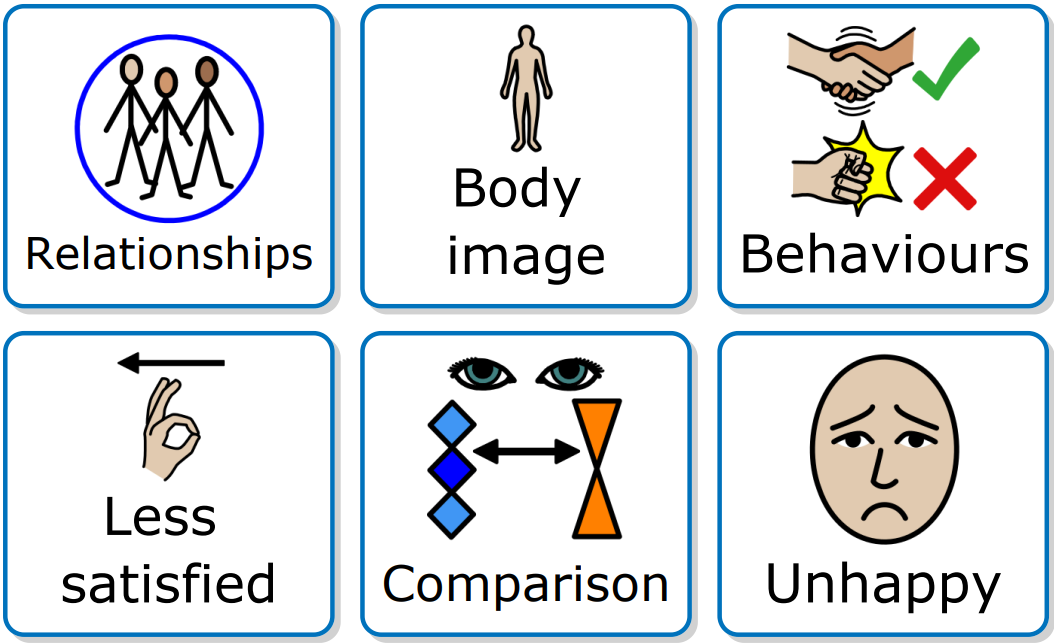 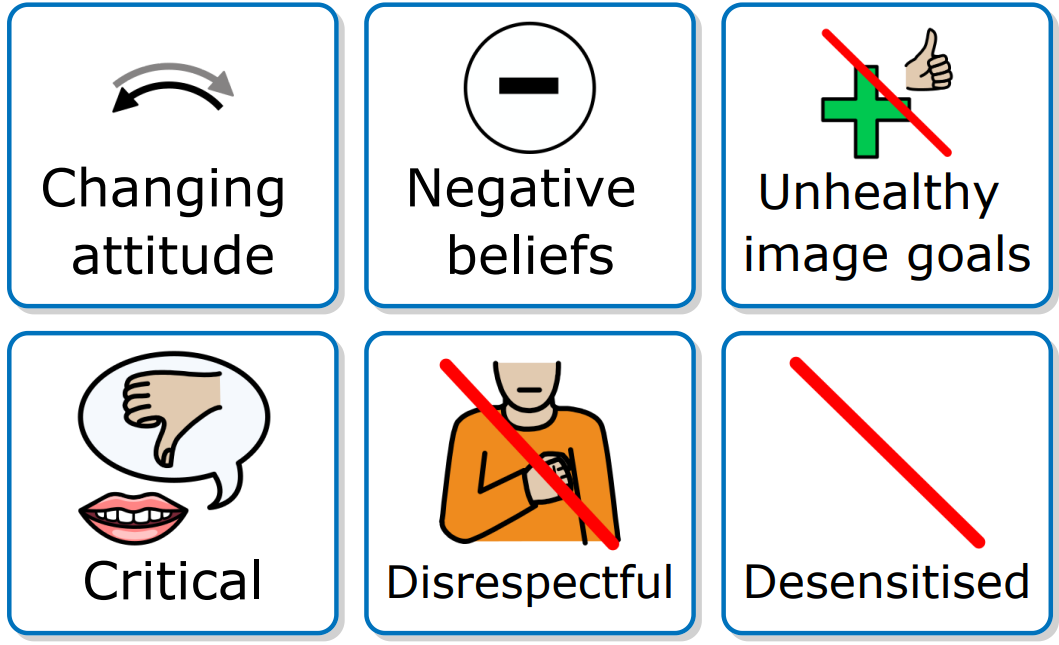 Widgit Symbols © Widgit Software 2002 - 2022
Sexual content online
Handout: Sexual content online symbols (optional)
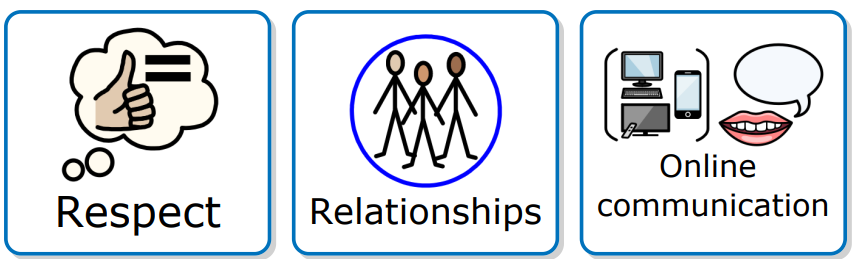 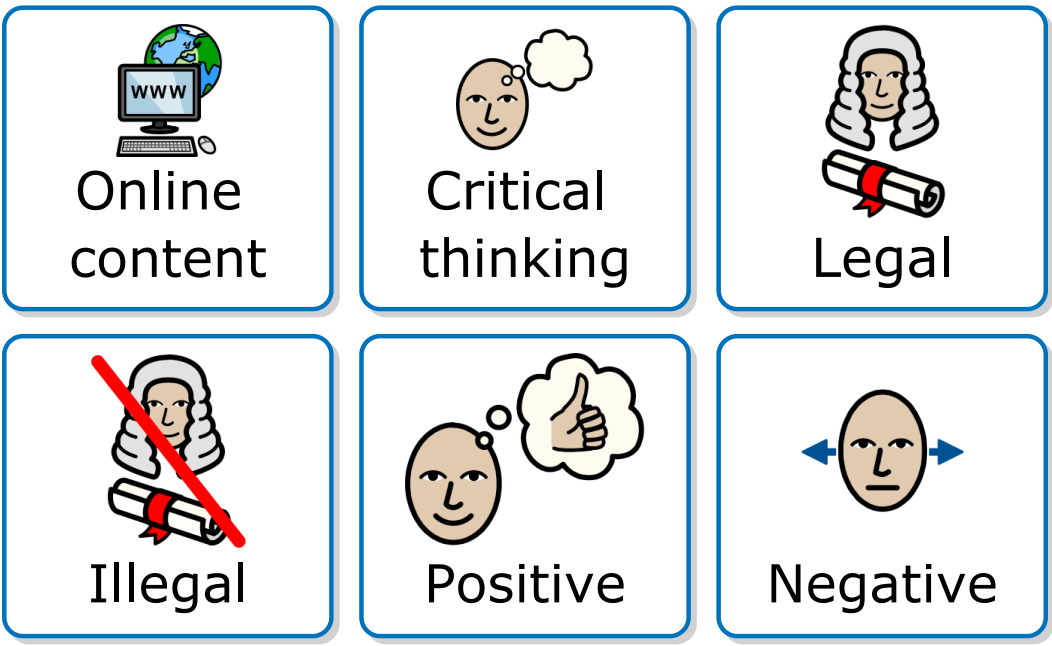 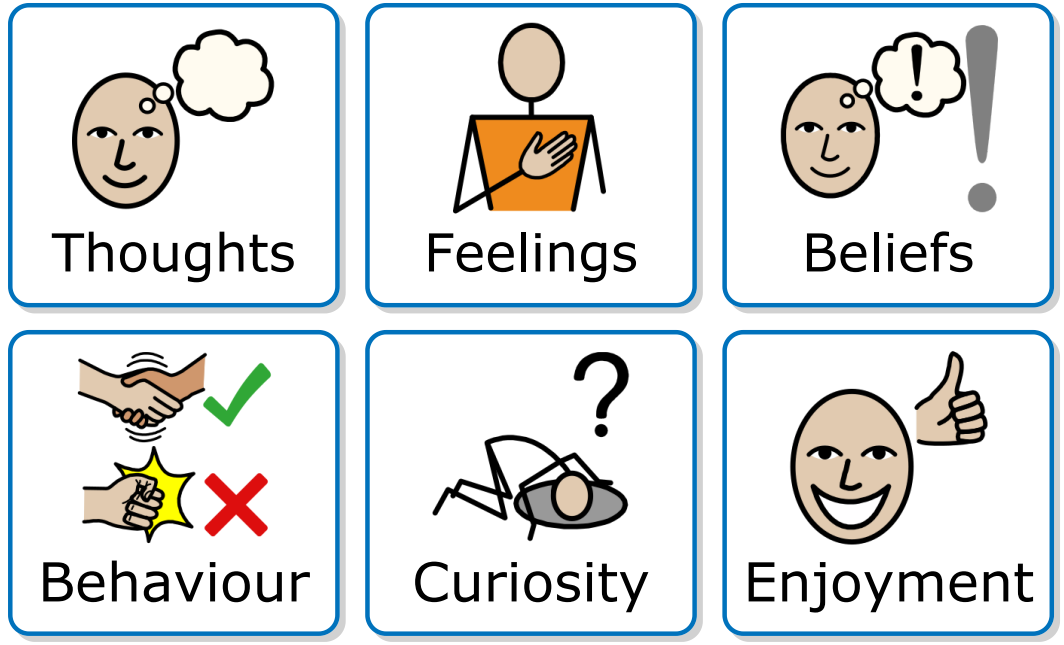 Widgit Symbols © Widgit Software 2002 - 2022
Sexual content online
Handout: Sexual content online symbols (optional)
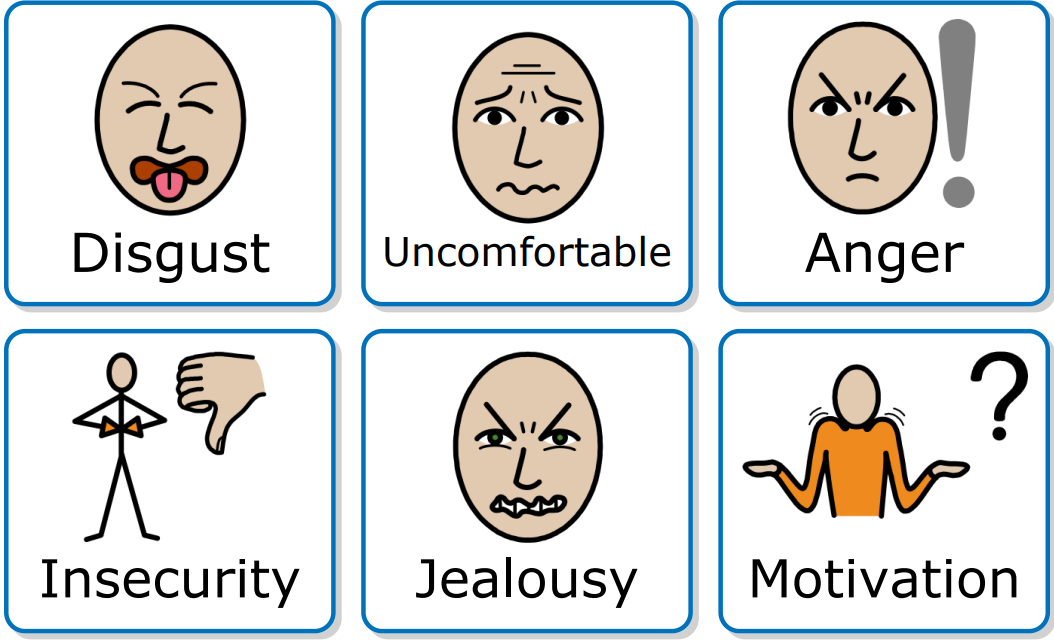 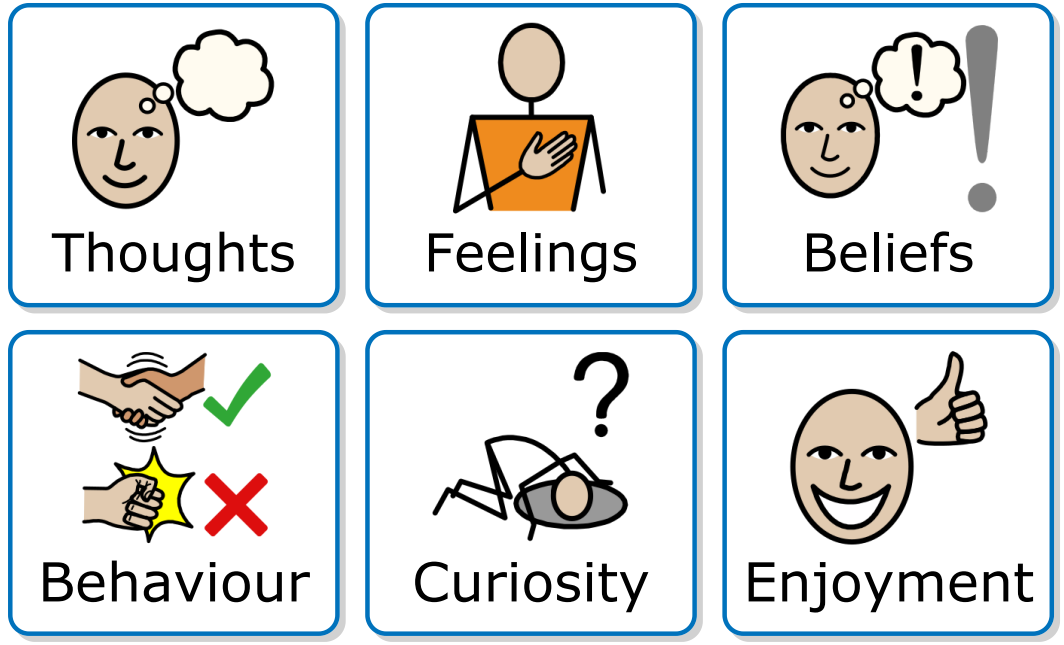 Widgit Symbols © Widgit Software 2002 - 2022
Sexual content online